DANIEL
CAPÍTULO 3
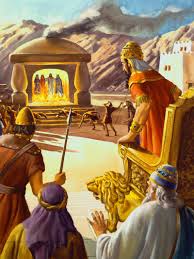 A Fornalha
1
2
Daniel – Capítulo 3
II. A História das Nações (2-7)
A. O Primeiro Sonho de Nabucodonosor (2)
	B. A Fornalha de Nabucodonosor (3)

	Vimos no fim do capítulo anterior que a revelação divina que Nabucodonosor recebeu não o conduziu para mais perto de Deus. Sim, ele reconheceu que Jeová é acima de todos os deuses, mas não o reconheceu como seu Deus. Ele não tirou desta experiência as conclusões certas e necessárias.

	Neste capítulo, Nabucodonosor, mostrando seu orgulho, e ao mesmo tempo a dureza do seu coração, construiu uma imagem baseada, sem dúvida, na imagem de sua visão.
3
Daniel – Capítulo 3
B.  A Fornalha de Nabucodonosor (3)
		1.  A Construção da Imagem de Ouro (3:1)

1	O REI Nabucodonosor fez uma estátua de ouro, cuja altura era de sessenta côvados, e a sua largura de seis côvados; levantou-a no campo de Dura, na província de Babilônia.

O lugar exato de Dura não é conhecido, mas sabemos que ele é uma abreviação de um nome mais longo, composto com Dura, tal como Duru-sha-Karrabi, um subúrbio de Babilônia. Aparentemente era um parte do vale (ou planície) de Sinar, onde foi construído também a torre de Babel.
4
Daniel – Capítulo 3
B.  A Fornalha de Nabucodonosor (3)
		1.  A Construção da Imagem de Ouro (3:1)

1	O REI Nabucodonosor fez uma estátua de ouro, cuja altura era de sessenta côvados, e a sua largura de seis côvados; levantou-a no campo de Dura, na província de Babilônia.

Este lugar era espaçoso suficientemente para acompanhar as multidões que chegavam para ver e adorar a imagem do rei. A palavra persa que dá origem a nome “Dura” significa: “lugar rodeado por muros”.
5
Daniel – Capítulo 3
B. A Fornalha de Nabucodonosor (3)
		1.  A Construção da Imagem de Ouro (3:1)

1	O REI Nabucodonosor fez uma estátua de ouro, cuja altura era de sessenta côvados, e a sua largura de seis côvados; levantou-a no campo de Dura, na província de Babilônia.

Ali, pois, foi levantada uma estátua que media 30 metros por 3, aproximadamente, feita totalmente do mais precioso dos metais, ouro. Nabucodonosor talvez lembrava das imagens do Egito que eles fizeram para perpetuar a sua memória depois a morte. Muitos deles foram feitos de grandes pedras.
6
Daniel – Capítulo 3
B. A Fornalha de Nabucodonosor (3)
		1.  A Construção da Imagem de Ouro (3:1)

1	O REI Nabucodonosor fez uma estátua de ouro, cuja altura era de sessenta côvados, e a sua largura de seis côvados; levantou-a no campo de Dura, na província de Babilônia.

Mas na planície de Dura não existe pedras de granito ou qualquer pedra que servisse para fazer uma imagem. E por isso, o rei, para deixar uma imagem da sua grandeza, foi constrangido a construir uma de ouro.
7
Daniel – Capítulo 3
B. A Fornalha de Nabucodonosor (3)
		1.  A Construção da Imagem de Ouro (3:1)
		2.  A Dedicação da Imagem de Ouro (3:2-7)
		a.  A Convocação do Povo (3:2)

2 	Então o rei Nabucodonosor mandou reunir os príncipes, os prefeitos, os governadores, os conselheiros, os tesoureiros, os juízes, os capitães, e todos os oficiais das províncias, para que viessem à consagração da estátua que o rei Nabucodonosor tinha levantado.
A palavra traduzida “príncipes” era usada no Império Persa para o governante de uma província. As demais patentes são palavras de vasto sentido no mundo ocidental e principalmente no oriental.
8
Daniel – Capítulo 3
B. A Fornalha de Nabucodonosor (3)
		1.  A Construção da Imagem de Ouro (3:1)
		2.  A Dedicação da Imagem de Ouro (3:2-7)
		a.  A Convocação do Povo (3:2)

Evidentemente, o objetivo para este estátua também era consolidar todas as nacionalidades do mundo em uma só nação. A nação babilônica. Parece que o rei queria usar uma religião, talvez nova, para unir o povo. Nabucodonosor sabia que para alcançar tal união, era essencial que o governo fosse supremo em tudo, tanto no sentido civil como no religioso. Ajuntando as autoridades de todas as províncias do seu vasto reino, era uma foram para dar prestígio à inauguração da nova religião.
9
Daniel – Capítulo 3
B. A Fornalha de Nabucodonosor (3)
		1.  A Construção da Imagem de Ouro (3:1)
		2.  A Dedicação da Imagem de Ouro (3:2-7)
		a.  A Convocação do Povo (3:2)
		b.  O Ajuntamento do Povo (3:3)

3 	Então se reuniram os príncipes, os prefeitos e governadores, os capitães, os juízes, os tesoureiros, os conselheiros, e todos os oficiais das províncias, à consagração da estátua que o rei Nabucodonosor tinha levantado; e estavam em pé diante da imagem que Nabucodonosor tinha levantado.
10
Daniel – Capítulo 3
B. A Fornalha de Nabucodonosor (3)
		1.  A Construção da Imagem de Ouro (3:1)
		2.  A Dedicação da Imagem de Ouro (3:2-7)
		c.  A Ordem de Louvar a Imagem de Ouro (3:4-6)
 
4 	E o arauto apregoava em alta voz: Ordena-se a vós, ó povos, nações e línguas: 5 Quando ouvirdes o som da buzina, da flauta, da harpa, da sambuca, do saltério, da gaita de foles, e de toda a espécie de música, prostrar-vos-eis, e adorareis a estátua de ouro que o rei Nabucodonosor tem levantado. 6 E qualquer que não se prostrar e não a adorar, será na mesma hora lançado dentro da fornalha de fogo ardente.
11
Daniel – Capítulo 3
B. A Fornalha de Nabucodonosor (3)
		1.  A Construção da Imagem de Ouro (3:1)
		2.  A Dedicação da Imagem de Ouro (3:2-7)
		c.  A Ordem de Louvar a Imagem de Ouro (3:4-6)

Veja a seguinte explicação dos instrumentos musicais mencionados neste trecho:

* "buzina" - Tratava-se de um instrumento feito de um chifre longo com uma extremidade virada: era dessa forma a trombeta nacional dos israelitas.
12
Daniel – Capítulo 3
B. A Fornalha de Nabucodonosor (3)
		1.  A Construção da Imagem de Ouro (3:1)
		2.  A Dedicação da Imagem de Ouro (3:2-7)
		c.  A Ordem de Louvar a Imagem de Ouro (3:4-6)
 
Veja a seguinte explicação dos instrumentos musicais mencionados neste trecho:

* "pífaro" - Talvez um instrumento que pertencia a uma classe de flauta.
* "harpa" - Originalmente, esse instrumento tinha um formato de um triângulo, com sete cordas. Mais tarde, o número de cordas foi aumentado para onze.
13
Daniel – Capítulo 3
B. A Fornalha de Nabucodonosor (3)
		1.  A Construção da Imagem de Ouro (3:1)
		2.  A Dedicação da Imagem de Ouro (3:2-7)
		c.  A Ordem de Louvar a Imagem de Ouro (3:4-6)
 
Veja a seguinte explicação breve dos instrumentos musicais mencionados neste trecho:

* "sambuca" - Sobre esse instrumento há várias opiniões. Seja como for, era um instrumento de cordas, e não de sopro, que era de origem bárbara.
* "saltério" - O nome denota um instrumento tocado com os dedos. Ele era um instrumento de dez coradas.
14
Daniel – Capítulo 3
B. A Fornalha de Nabucodonosor (3)
		1.  A Construção da Imagem de Ouro (3:1)
		2.  A Dedicação da Imagem de Ouro (3:2-7)
		c.  A Ordem de Louvar a Imagem de Ouro (3:4-6)
 
Veja a seguinte explicação dos instrumentos musicais mencionados neste trecho:

* "gaita de foles" - Alguma espécie de instrumento de sopro.
15
Daniel – Capítulo 3
B. A Fornalha de Nabucodonosor (3)
		1.  A Construção da Imagem de Ouro (3:1)
		2.  A Dedicação da Imagem de Ouro (3:2-7)
		c.  A Ordem de Louvar a Imagem de Ouro (3:4-6)
		d.  O Louvor do Povo (3:7)
	
7 	Portanto, no mesmo instante em que todos os povos ouviram o som da buzina, da flauta, da harpa, da sambuca, do saltério e de toda a espécie de música, prostraram-se todos os povos, nações e línguas, e adoraram a estátua de ouro que o rei Nabucodonosor tinha levantado.
16
Daniel – Capítulo 3
B. A Fornalha de Nabucodonosor (3)
		1.  A Construção da Imagem de Ouro (3:1)
		2.  A Dedicação da Imagem de Ouro (3:2-7)
		c.  A Ordem de Louvar a Imagem de Ouro (3:4-6)
		d.  O Louvor do Povo (3:7)
	
Note que a música era uma “linguagem” universal. Todas as pessoas de nações diferentes e falando línguas diferentes, entenderam o significado da música. A música foi usada porque era o melhor instrumento para liderar o povo para idolatria.
17
Daniel – Capítulo 3
B. A Fornalha de Nabucodonosor (3)
		1.  A Construção da Imagem de Ouro (3:1)
		2.  A Dedicação da Imagem de Ouro (3:2-7)
		3.  A Acusação de Desobediência (3:8-12)
18
Daniel – Capítulo 3
B. A Fornalha de Nabucodonosor (3)
			3.  A Acusação de Desobediência (3:8-12)

8 	Por isso, no mesmo instante chegaram perto alguns caldeus, e acusaram os judeus. 9 E responderam, dizendo ao rei Nabucodonosor: Ó rei, vive eternamente! 10 Tu, ó rei, fizeste um decreto, pelo qual todo homem que ouvisse o som da buzina, da flauta, da harpa, da sambuca, do saltério, e da gaita de foles, e de toda a espécie de música, se prostrasse e adorasse a estátua de ouro; 11 E, qualquer que não se prostrasse e adorasse, seria lançado dentro da fornalha de fogo ardente.
19
Daniel – Capítulo 3
B. A Fornalha de Nabucodonosor (3)
			3.  A Acusação de Desobediência (3:8-12)

12 Há uns homens judeus, os quais constituíste sobre os negócios da província de Babilônia: Sadraque, Mesaque e Abednego; estes homens, ó rei, não fizeram caso de ti; a teus deuses não servem, nem adoram a estátua de ouro que levantaste.

A frase "acusaram os judeus" no original significa claramente "acusar maliciosa­mente". Os denunciadores queriam dizer: Os judeus aceitaram de bom grado os altos postos que lhes confiaste, mas agora mostram a sua ingratidão e o seu desrespeito, não adorando a tua imagem.
20
Daniel – Capítulo 3
B. A Fornalha de Nabucodonosor (3)
			3.  A Acusação de Desobediência (3:8-12)
			4.  A Confrontação de Desobediência (3:13-15)

13 Então Nabucodonosor, com ira e furor, mandou trazer a Sadraque, Mesaque e Abednego. E trouxeram a estes homens perante o rei. 14 Falou Nabucodonosor, e lhes disse: É de propósito, ó Sadraque, Mesaque e Abednego, que vós não servis a meus deuses nem adorais a estátua de ouro que levantei?
21
Daniel – Capítulo 3
B. A Fornalha de Nabucodonosor (3)
			3.  A Acusação de Desobediência (3:8-12)
			4.  A Confrontação de Desobediência (3:13-15)

15 Agora, pois, se estais prontos, quando ouvirdes o som da buzina, da flauta, da harpa, da sambuca, do saltério, da gaita de foles, e de toda a espécie de música, para vos prostrardes e adorardes a estátua que fiz, bom é; mas, se não a adorardes, sereis lançados, na mesma hora, dentro da fornalha de fogo ardente. E quem é o Deus que vos poderá livrar das minhas mãos?
22
Daniel – Capítulo 3
B. A Fornalha de Nabucodonosor (3)
			3.  A Acusação de Desobediência (3:8-12)
			4.  A Confrontação de Desobediência (3:13-15)

Nabucodonosor não condenou os três homens tão somente com base no "dizem que". O fato de que o rei estava disposto a conceder-lhes uma nova oportunidade para provaram a sua lealdade é realmente surpreendente. Será que o rei amava os seus três fiéis servidores? Será que ele via neles mais sinceridade e retidão que em seus servidores caldeus?
23
Daniel – Capítulo 3
B. A Fornalha de Nabucodonosor (3)
			3.  A Acusação de Desobediência (3:8-12)
			4.  A Confrontação de Desobediência (3:13-15)

Um outro fator possível, nesta observação, era que o rei não queria perder a compostura diante de tão grandiosa assembleia de delegados internacionais ali presentes.
24
Daniel – Capítulo 3
B. A Fornalha de Nabucodonosor (3)
		5.  A Declaração dos Três Judeus (3:16-18)

16 Responderam Sadraque, Mesaque e Abednego, e disseram ao rei Nabucodonosor: Não necessitamos de te responder sobre este negócio. 17 Eis que o nosso Deus, a quem nós servimos, é que nos pode livrar; ele nos livrará da fornalha de fogo ardente, e da tua mão, ó rei. 18 E, se não, fica sabendo ó rei, que não serviremos a teus deuses nem adoraremos a estátua de ouro que levantaste.
25
Daniel – Capítulo 3
B. A Fornalha de Nabucodonosor (3)
		5.  A Declaração dos Três Judeus (3:16-18)

Há uma interpretação da frase "Não necessitamos de te responder sobre este negócio" com base no aramaico, que diz: "Nós não te responderemos! Deus te responderá!" Quantas vezes nós estamos preocupados em defender e justificar a Deus dos ataques dos incrédulos! Parece que nos sentimos uma obrigação em lutar para preservar a boa imagem e o prestigio de Deus. Mas isto não é necessário, pois Deus mesmo o faz.
26
Daniel – Capítulo 3
B. A Fornalha de Nabucodonosor (3)
		5.  A Declaração dos Três Judeus (3:16-18)

Quanto as resultados deste confronto os três estavam tranqüilos. Se Deus quisesse livrá-los, ele tinha poder para isso. Se não quisesse, estavam prontos para morrer. Mas adorar a imagem e servir a deuses falsos, nunca! Os três judeus não sabiam qual seria o desfecho do incidente em curso. Sabiam apenas que deveriam ser fiéis e honrar a Deus, e que o restante ele faria.
27
Daniel – Capítulo 3
B. A Fornalha de Nabucodonosor (3)
		5.  A Declaração dos Três Judeus (3:16-18)

Se Deus usasse a providência no presente caso, os moços não teriam ido para dentro da fornalha de fogo ardente, porém, é evidente que o rei não teria reconhecido a soberania do Criador. Assim, Deus permitiu que seus servos fossem parar ali; não os livrou do forno, mas os livrou no forno.
28
Daniel – Capítulo 3
B. A Fornalha de Nabucodonosor (3)
		5.  A Declaração dos Três Judeus (3:16-18)
		6.  A Execução do Julgamento (3:19-23)

19 Então Nabucodonosor se encheu de furor, e mudou-se o aspecto do seu semblante contra Sadraque, Mesaque e Abednego; falou, e ordenou que a fornalha se aquecesse sete vezes mais do que se costumava aquecer. 20 E ordenou aos homens mais poderosos, que estavam no seu exército, que atassem a Sadraque, Mesaque e Abednego, para lançá-los na fornalha de fogo ardente.
29
Daniel – Capítulo 3
B. A Fornalha de Nabucodonosor (3)
		5.  A Declaração dos Três Judeus (3:16-18)
		6.  A Execução do Julgamento (3:19-23)

21 Então estes homens foram atados, vestidos com as suas capas, suas túnicas, e seus chapéus, e demais roupas, e foram lançados dentro da fornalha de fogo ardente. 22 E, porque a palavra do rei era urgente, e a fornalha estava sobremaneira quente, a chama do fogo matou aqueles homens que carregaram a Sadraque, Mesaque, e Abednego. 23 E estes três homens, Sadraque, Mesaque e Abednego, caíram atados dentro da fornalha de fogo ardente.
30
Daniel – Capítulo 3
B. A Fornalha de Nabucodonosor (3)
		5.  A Declaração dos Três Judeus (3:16-18)
		6.  A Execução do Julgamento (3:19-23)

Para que atá-los, afinal? Se a fornalha já estava tão quente que os soldados que tiveram que executar a ordem pereceram no calor das chamas, ainda era necessário amarrar firmemente os réus provocadores da ira real? Fugiriam do fogo se não fossem amarrados? E por que a fornalha teve que ser esquentada sete vezes mais do que de costume, se normalmente já reduzia à cinzas, as pessoas que eram lançadas nela?
31
Daniel – Capítulo 3
B. A Fornalha de Nabucodonosor (3)
		5.  A Declaração dos Três Judeus (3:16-18)
		6.  A Execução do Julgamento (3:19-23)

Pois as palavras "mais do que se costumava aquecer" indicam que aquela não seria a primeira execução na fornalha. Será que o rei estava inseguro e pressentia que alguma coisa não ia dar certo? A verdade é que a ira humana, tanto dos reis como dos mortais comuns, sempre se excede e se comporta de maneira ridícula.
32
Daniel – Capítulo 3
B. A Fornalha de Nabucodonosor (3)
		5.  A Declaração dos Três Judeus (3:16-18)
		6.  A Execução do Julgamento (3:19-23)

Muitas vezes o próprio Deus tem que lançar seus filhos desobedientes na fornalha do sofrimento e da dor, para lhes tirar as ataduras e as algemas do pecado. A enfermidade, a tribulação, os desastres, são as fornalhas de Deus que muitas vezes até são manejadas por pessoas ímpias.
33
Daniel – Capítulo 3
B. A Fornalha de Nabucodonosor (3)
		5.  A Declaração dos Três Judeus (3:16-18)
		6.  A Execução do Julgamento (3:19-23)

Versículo 21 dá uma descrição das roupas usadas pelos ministros daquela corte: capas, calções, vestidos e chapéus.
34
Daniel – Capítulo 3
B. A Fornalha de Nabucodonosor (3)
		7.  A Preservação dos Três Judeus (3:24-27)
		a.  No Fogo (24-25)

24 Então o rei Nabucodonosor se espantou, e se levantou depressa; falou, dizendo aos seus conselheiros: Não lançamos nós, dentro do fogo, três homens atados? Responderam e disseram ao rei: É verdade, ó rei. 25 Respondeu, dizendo: Eu, porém, vejo quatro homens soltos, que andam passeando dentro do fogo, sem sofrer nenhum dano; e o aspecto do quarto é semelhante ao Filho de Deus.
35
Daniel – Capítulo 3
B. A Fornalha de Nabucodonosor (3)
		7.  A Preservação dos Três Judeus (3:24-27)
		a.  No Fogo (24-25)

O milagre era irrefutável. O rei e os seus oficiais mais próximos reuniram-se em torno dos três homens e tiveram que constatar que algo de sobrenatural tinha acontecido. Qualquer tentativa para explicar o fenômeno sem reconhecer que havia acontecido um milagre estava condenada ao fracasso. Milagres são assim: podem ser verificados, mas nunca explicados.
36
Daniel – Capítulo 3
B. A Fornalha de Nabucodonosor (3)
		7.  A Preservação dos Três Judeus (3:24-27)
		a.  No Fogo (24-25)

Quase todos os estudiosos afirmam que o quarto homem na fornalha era Jesus Cristo.
37
Daniel – Capítulo 3
B. A Fornalha de Nabucodonosor (3)
		7.  A Preservação dos Três Judeus (3:24-27)
		a.  No Fogo (24-25)
		b.  Fora do Fogo (26-27)
26 Então chegando-se Nabucodonosor à porta da fornalha de fogo ardente, falou, dizendo: Sadraque, Mesaque e Abednego, servos do Deus Altíssimo, saí e vinde! Então Sadraque, Mesaque e Abednego saíram do meio do fogo. 27 E reuniram-se os príncipes, os capitães, os governadores e os conselheiros do rei e, contemplando estes homens, viram que o fogo não tinha tido poder algum sobre os seus corpos; nem um só cabelo da sua cabeça se tinha queimado, nem as suas capas se mudaram, nem cheiro de fogo tinha passado sobre eles.
	O termo "servos", no campo religioso, toma uma sentido muito rico: "servo" é quem está sujeito a Deus e trabalha no seu serviço.
38
Daniel – Capítulo 3
B. A Fornalha de Nabucodonosor (3)
		7.  A Preservação dos Três Judeus (3:24-27)
		a.  No Fogo (24-25)
		b.  Fora do Fogo (26-27)

O termo "servos", no campo religioso, toma um sentido muito rico: "servo" é quem está sujeito a Deus e trabalha no seu serviço.

Devemos notar uma particularidade nesta narrativa: é que só foram queimadas na fornalha ardente as "cordas", porque estas eram do rei. O testemunho disso tudo era que Deus é todo poderoso.
39
Daniel – Capítulo 3
B. A Fornalha de Nabucodonosor (3)
		7.  A Preservação dos Três Judeus (3:24-27)
		a.  No Fogo (24-25)
		b.  Fora do Fogo (26-27)

Os incrédulos tinham de admitir isso também, senão, eles não tinham jeito para explicar como o mesmo fogo que matou alguns instantaneamente e queimou as cordas, não tocou os corpos, as roupas, nem o cabelo destes três. Nem deixou o cheiro de fumaça nas suas roupas.
40
Daniel – Capítulo 3
B. A Fornalha de Nabucodonosor (3)
		7.  A Preservação dos Três Judeus (3:24-27)
	8.  O Arrependimento de Nabucodonosor (3:28-29)
 28 Falou Nabucodonosor, dizendo: Bendito seja o Deus de Sadraque, Mesaque e Abednego, que enviou o seu anjo, e livrou os seus servos, que confiaram nele, pois violaram a palavra do rei, preferindo entregar os seus corpos, para que não servissem nem adorassem algum outro deus, senão o seu Deus. 29 Por mim, pois, é feito um decreto, pelo qual todo o povo, e nação e língua que disser blasfêmia contra o Deus de Sadraque, Mesaque e Abednego, seja despedaçado, e as suas casas sejam feitas um monturo; porquanto não há outro Deus que possa livrar como este.
41
Daniel – Capítulo 3
B. A Fornalha de Nabucodonosor (3)
		7.  A Preservação dos Três Judeus (3:24-27)
	8.  O Arrependimento de Nabucodonosor (3:28-29)

A palavra "anjo" em si mesma não define o nome desse ser superior, mas, sim, a ideia de "mensageiro". Assim, o termo "anjo" se tornou familiarizado entre o povo de Deus para designar um espírito que leva uma mensagem.

O supremo poder de Deus, declarado nas Escrituras, mostra que Ele não trabalha ou age através de seus músculos, mas pelo supremo poder da sua palavra.
42
Daniel – Capítulo 3
B. A Fornalha de Nabucodonosor (3)
		7.  A Preservação dos Três Judeus (3:24-27)
	8.  O Arrependimento de Nabucodonosor (3:28-29)

Naquele dia Nabucodonosor conheceu algo mais do poder de Deus e também chegou um pouco mais perto dele. Chegou até a louvá-lo: "Bendito seja o Deus de Sadra­que..." Mas realmente foi muito pouco. Ele ainda não sabia que quem o ignora é tão pecador e tão culpado como quem despreza.
43
Daniel – Capítulo 3
B. A Fornalha de Nabucodonosor (3)
		7.  A Preservação dos Três Judeus (3:24-27)
	8.  O Arrependimento de Nabucodonosor (3:28-29)

Deus era melhor do que todos os deuses, mas não era seu Deus único e pessoal. No capítulo anterior, Deus mostrou sua onisciência, enquanto neste, ele mostra sua onipotência.
44
Daniel – Capítulo 3
B. A Fornalha de Nabucodonosor (3)
		7.  A Preservação dos Três Judeus (3:24-27)
	8.  O Arrependimento de Nabucodonosor (3:28-29)
		9.  A Promoção dos Três Judeus (3:30)

 30 Então o rei fez prosperar a Sadraque, Mesaque e Abednego, na província de Babilônia.

Vamos finalizar este capítulo com uma pergunta: Onde estava Daniel naquele ocasião? Não sabemos. O que sabemos é que ele não participou da provação dos seus amigos. Talvez estivesse viajando pelo império, a serviço do rei, ou talvez doente.
45
Daniel – Capítulo 3
B. A Fornalha de Nabucodonosor (3)
		7.  A Preservação dos Três Judeus (3:24-27)
	8.  O Arrependimento de Nabucodonosor (3:28-29)
		9.  A Promoção dos Três Judeus (3:30)

Antes ele tinha liderado o grupo e conseguido que eles não tivessem que se contaminar com a comida e a bebida do rei. Agora os três estavam aptos a suportar a prova, sem Daniel. Deus sempre visa o crescimento individual do crente, também através da comunhão e da convivência na igreja, para fazê-lo forte e prepará-lo para as lutas da vida.
46